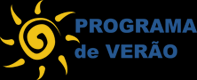 Ideias esparsas e desencontradas e ainda algo borradas sobre a categoria Imaginário e suas correlações com a questão candente e prática da Colonialidade.Ou de como podemos descolonizar nosso imaginário social e individual
C. Botazzo e outros,
em fevereiro de 2020
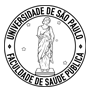 Imaginar é, em essência, se representar qualquer coisa. Mas a noção de representação, à qual nos remete esta definição preliminar, é, ela mesma, polissêmica. Num sentido psicológico e filosófico a representação é, com certeza, a ideia mais que a imagem, que a gente se dá de qualquer coisa, abstrata, de qualquer natureza, a partir da experiência sensível.
Estes significados sempre aparecem emaranhados ou misturados, a mais ou a menos, nos seus diferentes usos, e tendem a se completar mutuamente mais do que a se contradizer.
"The reader must play this show on the theater of his own mind”. (Shakespeare)

O leitor deve fazer este show no teatro de sua própria mente
Laplanche e Pontalis definiram fantasma como “o cenário imaginário onde o sujeito se acha presente”, figurando a realização de um desejo, em último caso inconsciente. Esta capacidade de se representar, de se dar a ver, de figurar qualquer coisa implica desde já uma ruptura, uma derivação (veremos mais adiante, uma forma de negação), por relação ao jogo mais imediato das impressões sensíveis.
Aqui a memória, evidentemente, acha-se associada, tornando possível evocar, recriar ou transformar impressões antigas, lembranças ou traços mnésicos. O devaneio, articulado tanto à experiência vígil quanto à atividade voluntária, ou ao sonho, essencialmente tributário de uma vida psíquica inconsciente, tornam isso evidente, cada um à sua maneira. Imaginar é, então, tratar a informação anteriormente recolhida e estocada.
Imaginar é seguidamente e de maneira sistemática justapor, combinar, articular, sintetizar imagens ou ideias para as reproduzir ao representa-las, ou para arranjar ou fazer diferentes arranjos, agora percebidos ou definidos como novos (inovações, entendidas como descoberta, desvelamento, revelação).
Imaginar é, talvez, uma vez mais, num nível mais radical, menos estruturado, e paradoxalmente mais elaborado, criar, em função tanto da experiência adquirida quanto da atual, outra coisa que o que estava já aqui, pré-existente, disponível ou ainda ignorado. É, de fato, um outro tipo de ordem, por relação à ordem anteriormente reconhecida e da qual resulta. É somente para este tipo de atividade que propomos reservar os termos invenção e criação (seja se se trata dos domínios científico, artístico, filosófico ou político)
Relações entre aparelho psíquico e imaginário
Imaginário
[Imaginação]
Símbolo
[Simbólico]
Real
[Realidade]
Processo de constituição do Sujeito
Colonialidade
Colonial
Colonialismo
História da Colônia e dos Colonos
História econômica e social da formação do Brasil
(História dos povos originários, história do escravismo....) 
Histórias de como sentimos, agimos, pensamos